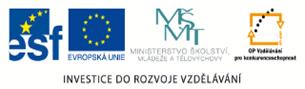 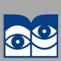 Autorem materiálu a všech jeho částí, není-li uvedeno jinak, je Zuzana Koděrová.      
Dostupné z Metodického portálu www.rvp.cz, ISSN: 1802-4785. Provozuje Národní ústav pro vzdělávání,       školské poradenské zařízení a zařízení pro další vzdělávání pedagogických pracovníků (NÚV).“
©c.zuk
©c.zuk
Odborné kreslení
Kompozice 
a hloubka obrazu
©c.zuk
©c.zuk
Kompozice obrazu
kompozice, začala být plně objevována a matematicky popisována v období renesance.
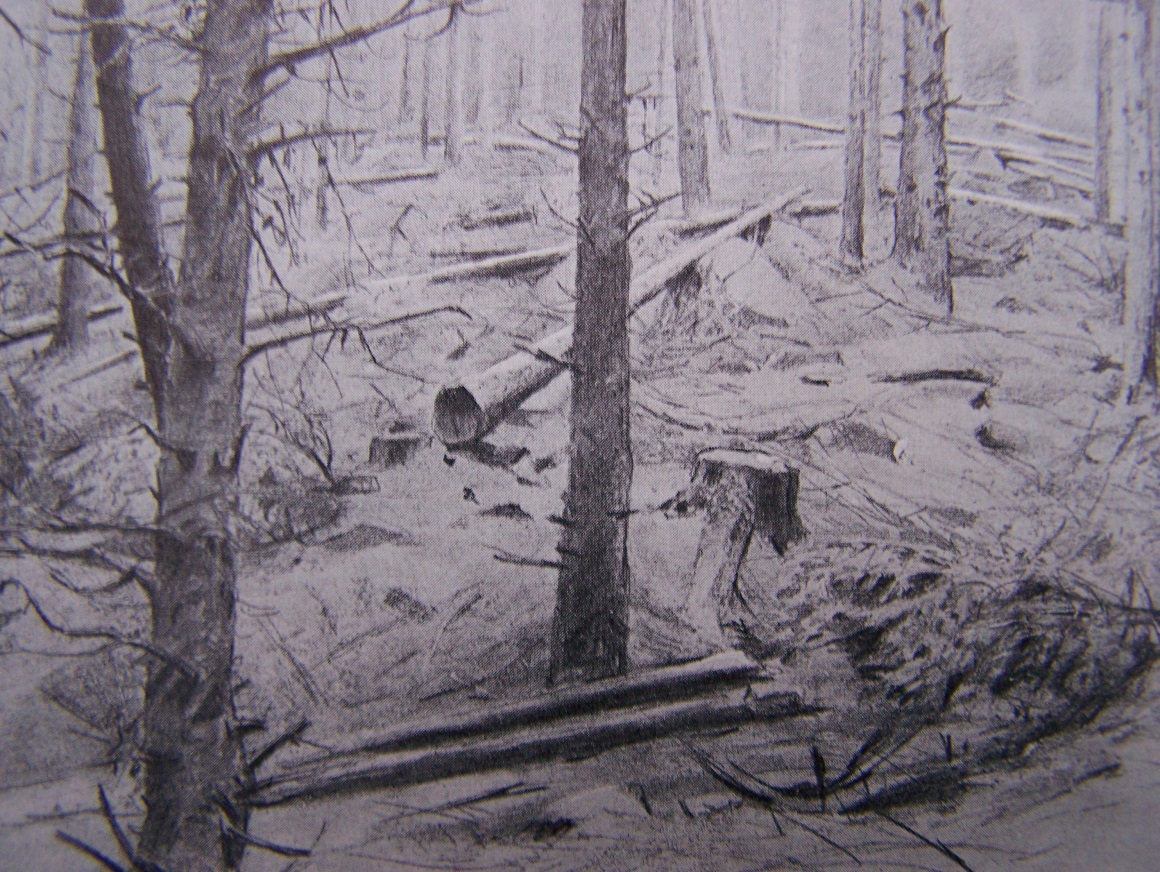 Právě renesanční malíři 
   přinesli do umění 
   dokonalou kompozici 
   díky poměřování, měření  
   skutečnosti ve vztahu 
   k objektům v obraze.
©c.zuk
Archiv autora
©c.zuk
Kompozice
Je souhrn pravidel uspořádání   
         všech prvků v díle.
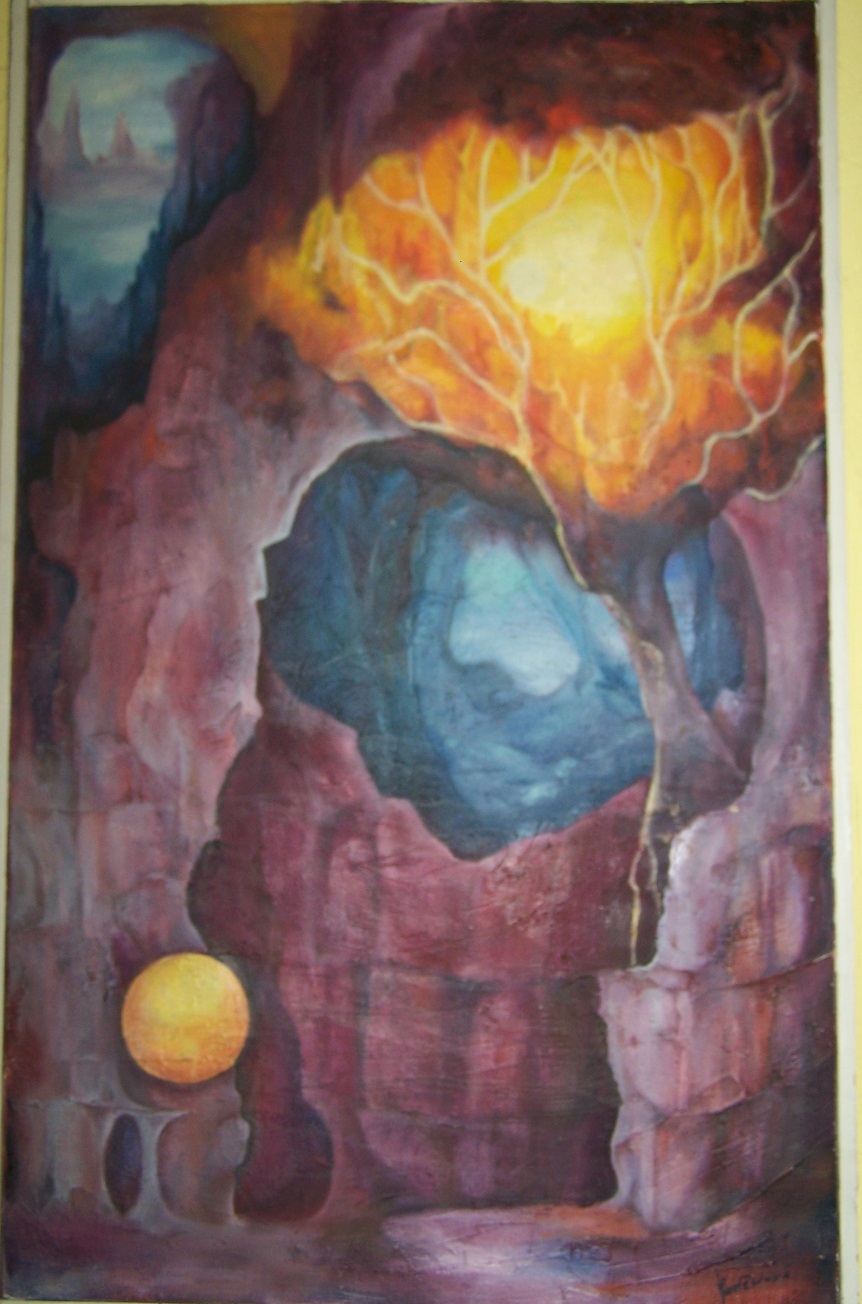 Obsahuje prověřená doporučení  
  k uspořádání prvků v obraze.
©c.zuk
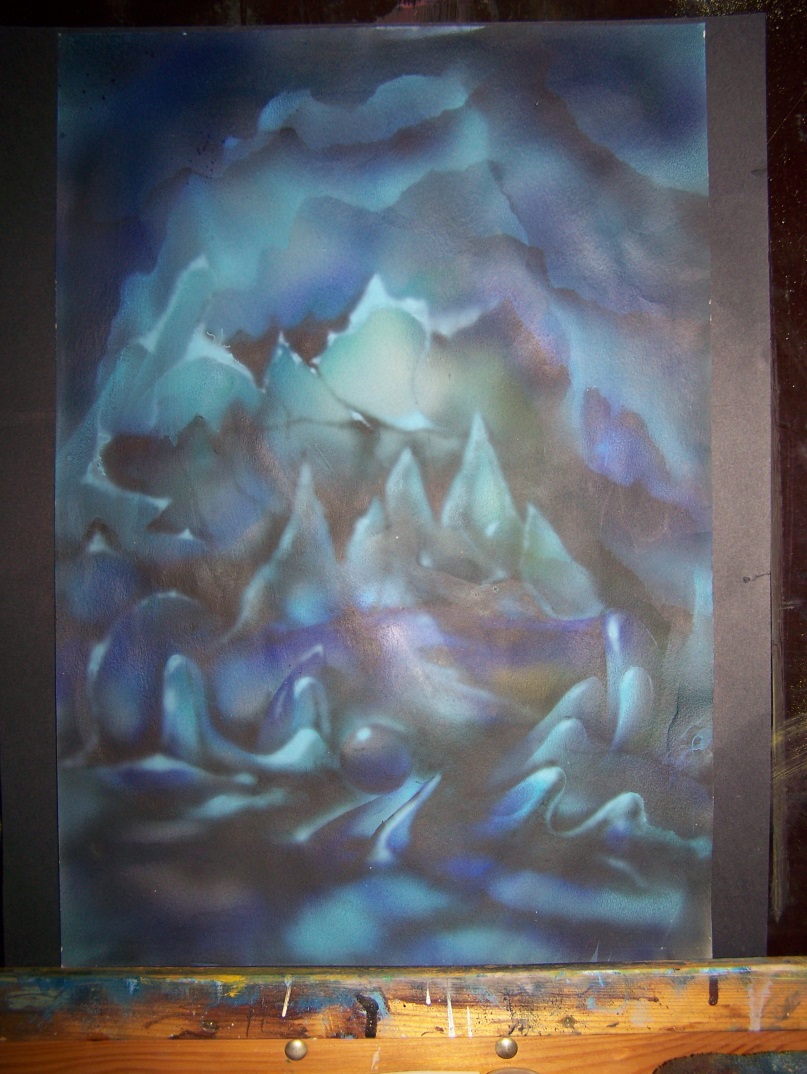 ©c.zuk
Archiv autora
Archiv autora
©c.zuk
©c.zuk
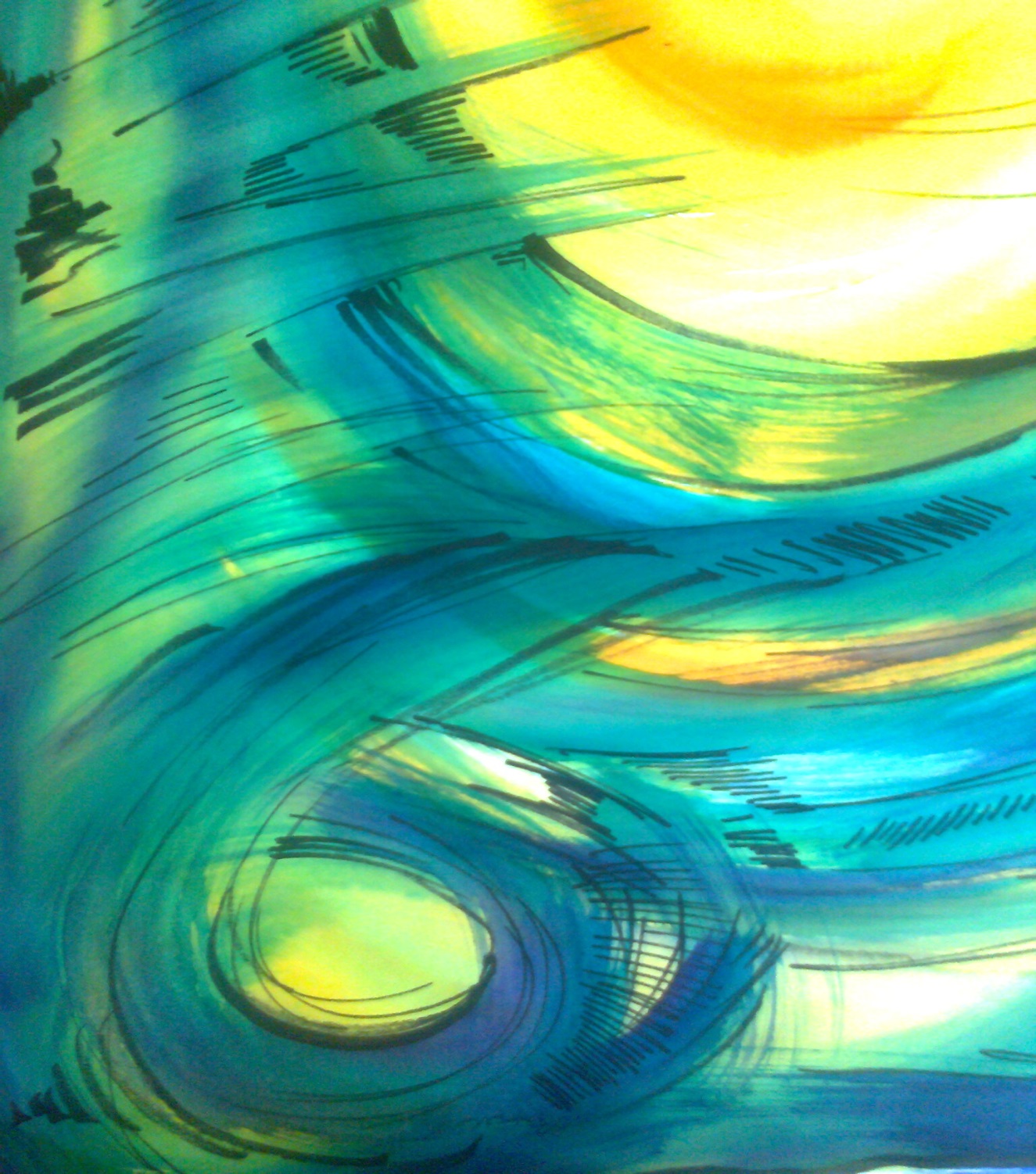 Kompoziční prvky
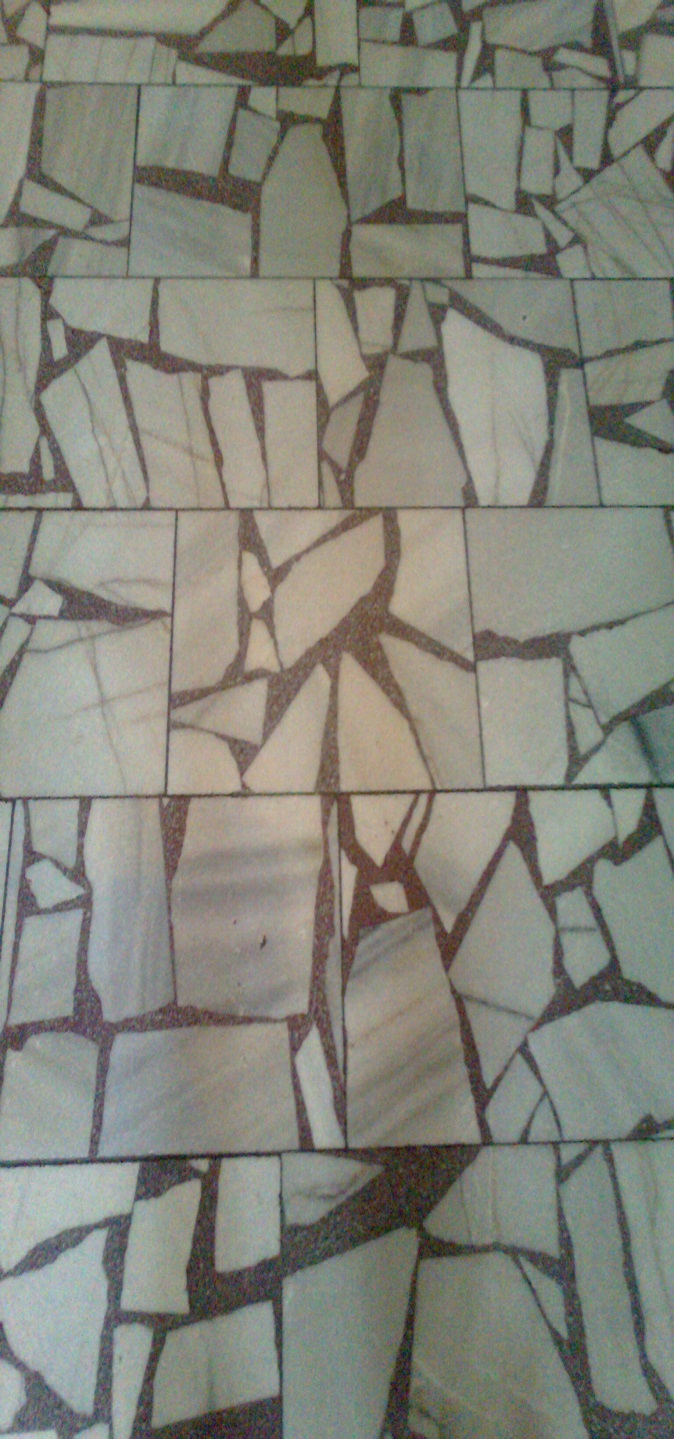 jsou plochy různých geometrických tvarů, figurálních kreseb, stylizovaných rostlinných motivů, či abstraktních tvarů
©c.zuk
Jejich kompozice je dána    
 plochami všelijakých barev
 a materiálů
Archiv autora
Archiv autora
©c.zuk
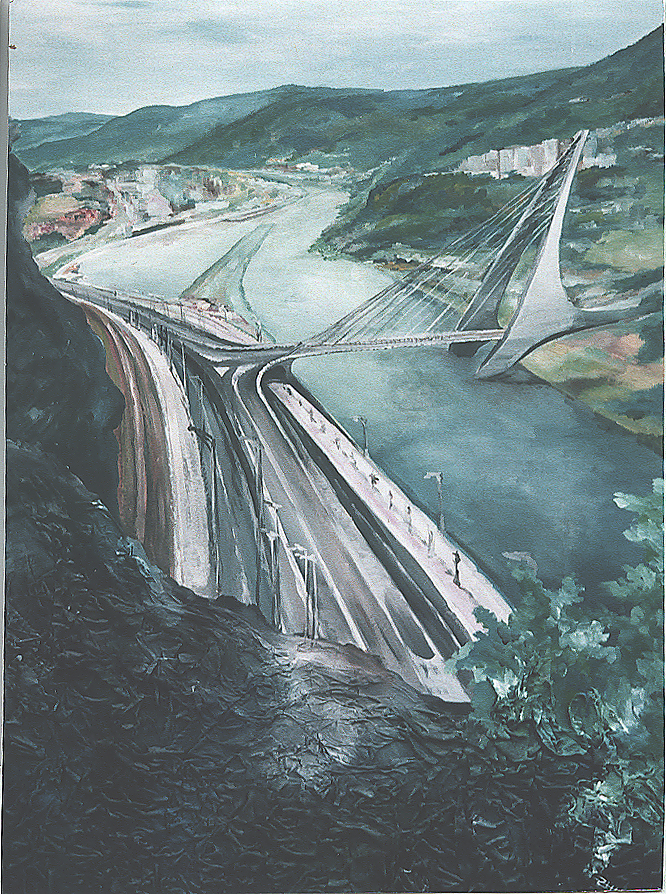 Kompozice obrazu
              musí být          
         vyvážená
©c.zuk
Všechny detaily
            v obraze musí  
            opticky tvořit  
            jeden souvislý    
                 celek
Archiv autora
©c.zuk
S VĚTŠÍM POČTEM PRVKŮ JE KOMPOZICE  SLOŽITĚJŠÍ
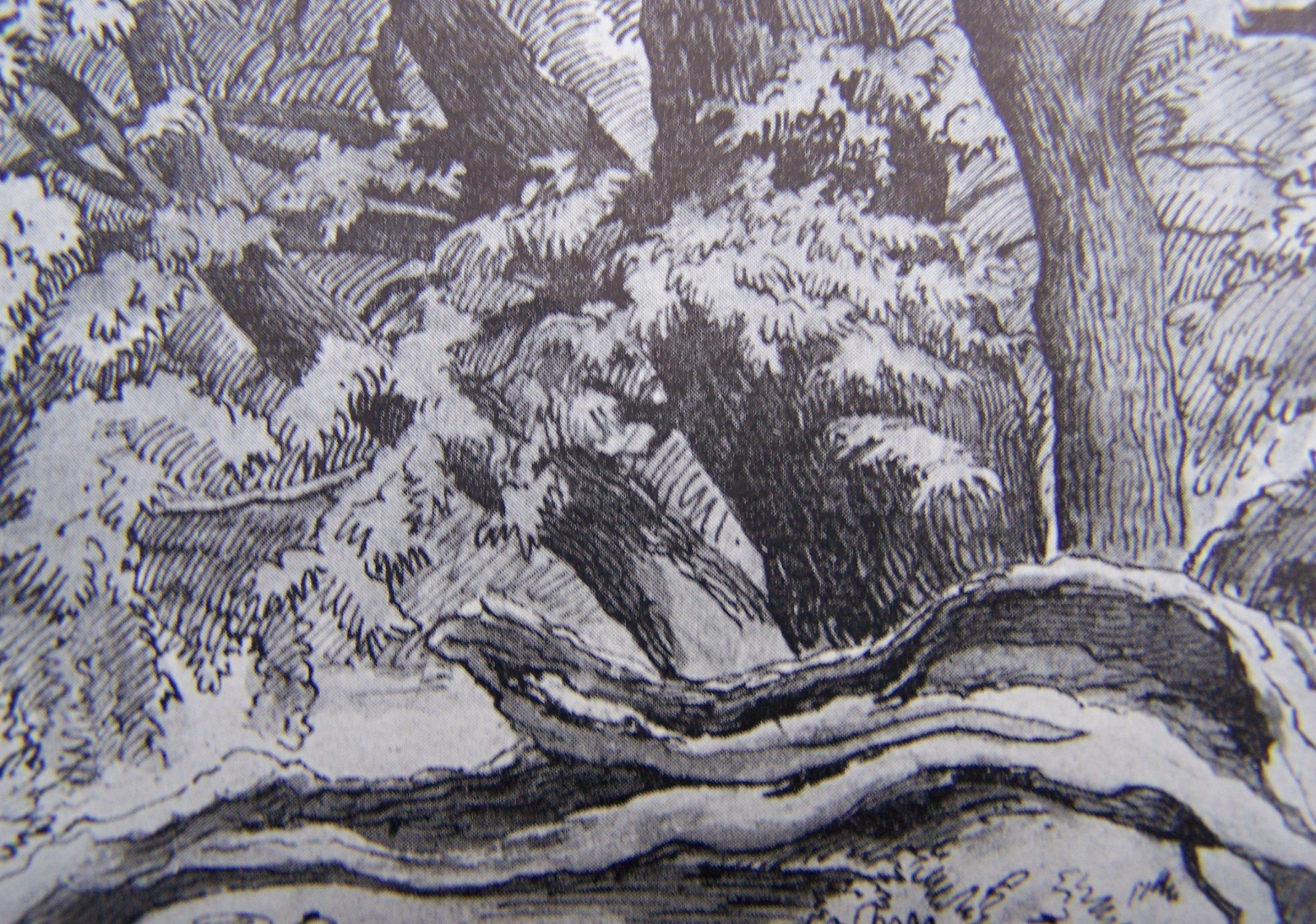 perokresba
©c.zuk
©c.zuk
uspořádání všech prvků - objektů  
 v díle, obrazu, apod. podle 
             perspektivy.
prostorová kompozice
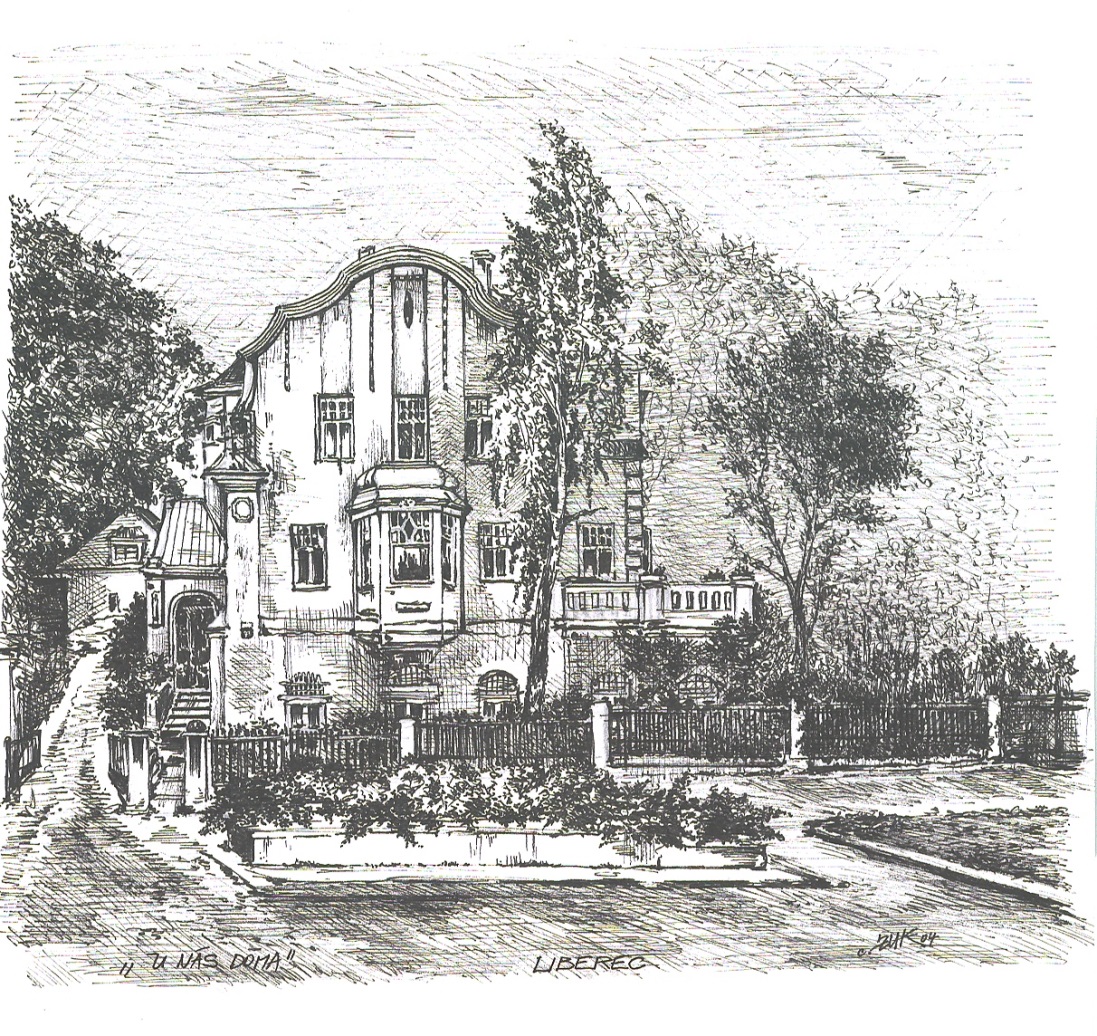 Archiv autora
Vzdálený objekt je nevýrazný  kresbou.
Střední objekt je vzdálenější.
Nejbližší objekt je nejvýraznější.
©c.zuk
©c.zuk
skladba plošných prvků do dané    
                   plochy
 při vytváření různých plošných  
 výtvarných děl – grafika, návrhy  
 dlažby, koberců, malba, vitráž…
plošná kompozice
Může i obsahovat texty -    
 - informace, fotografie apod.
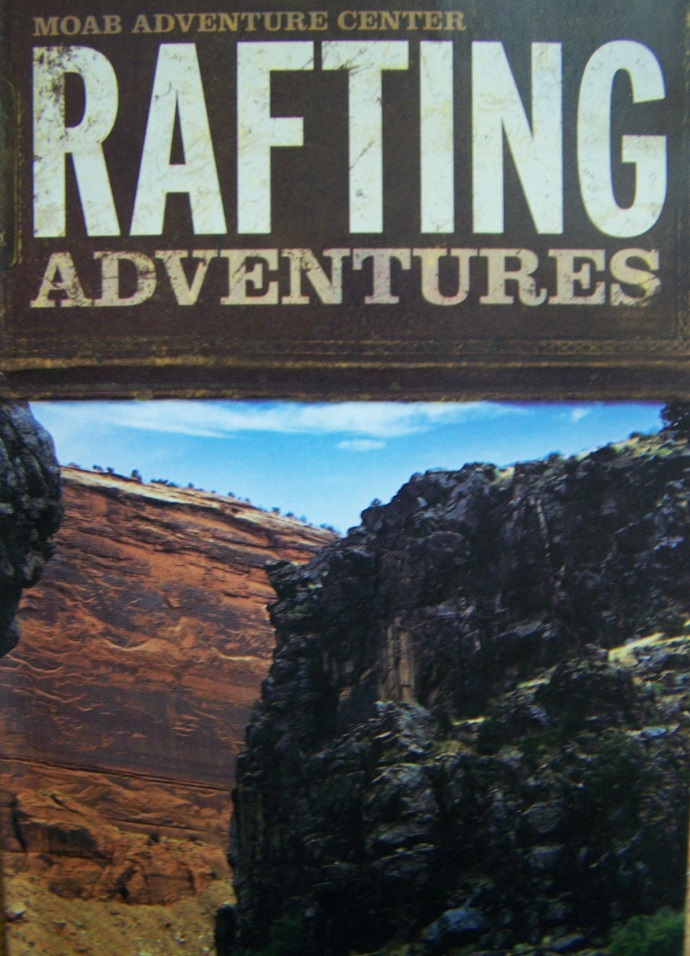 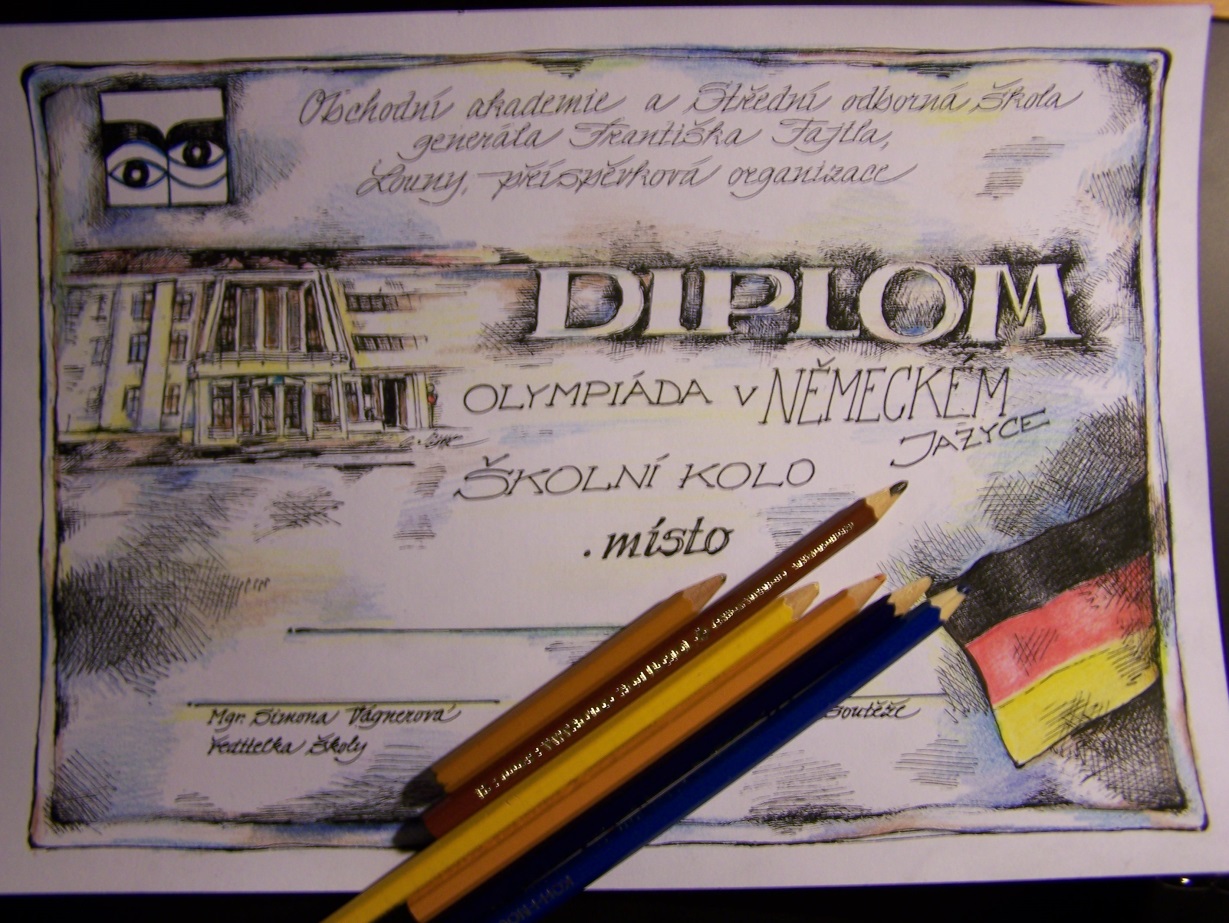 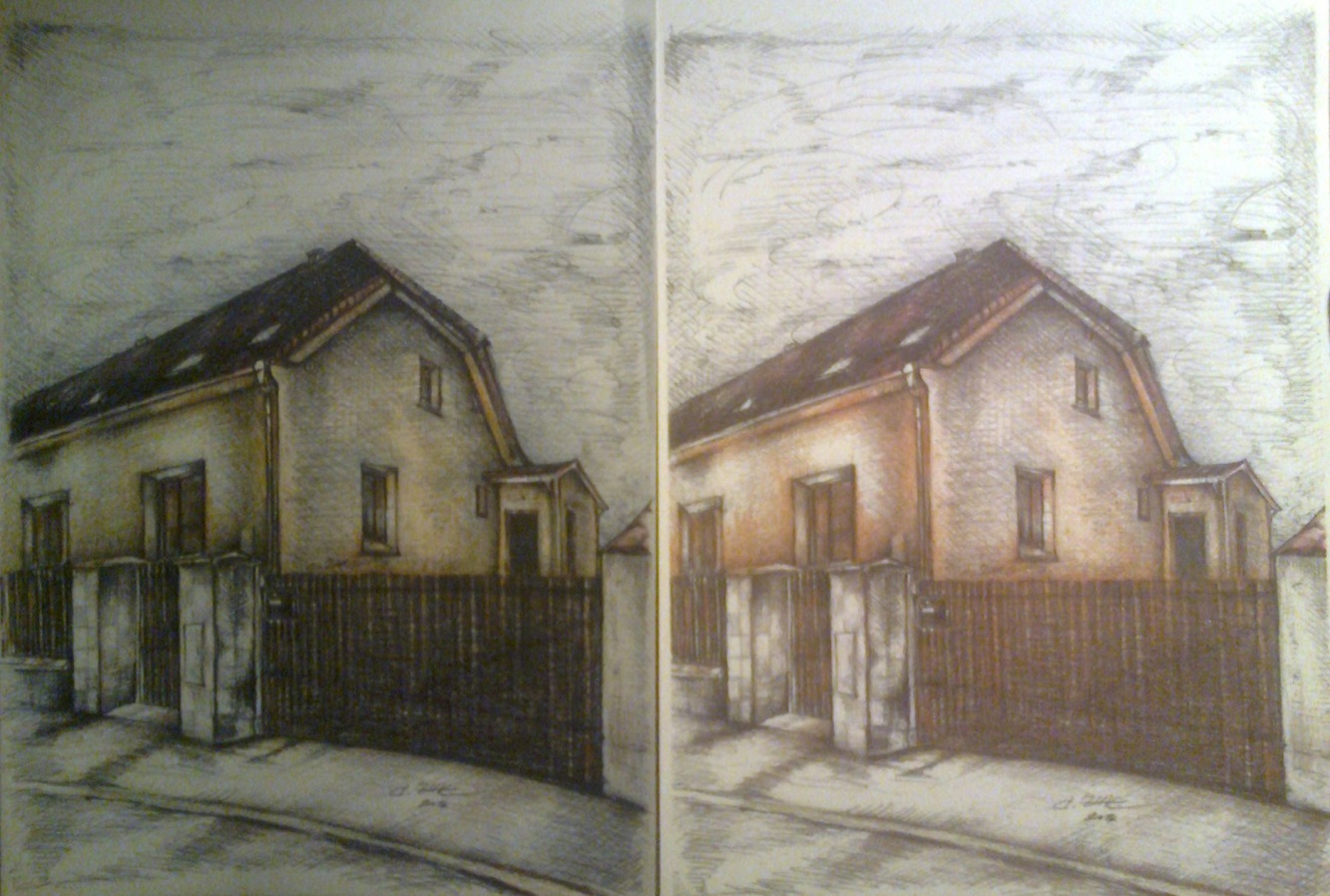 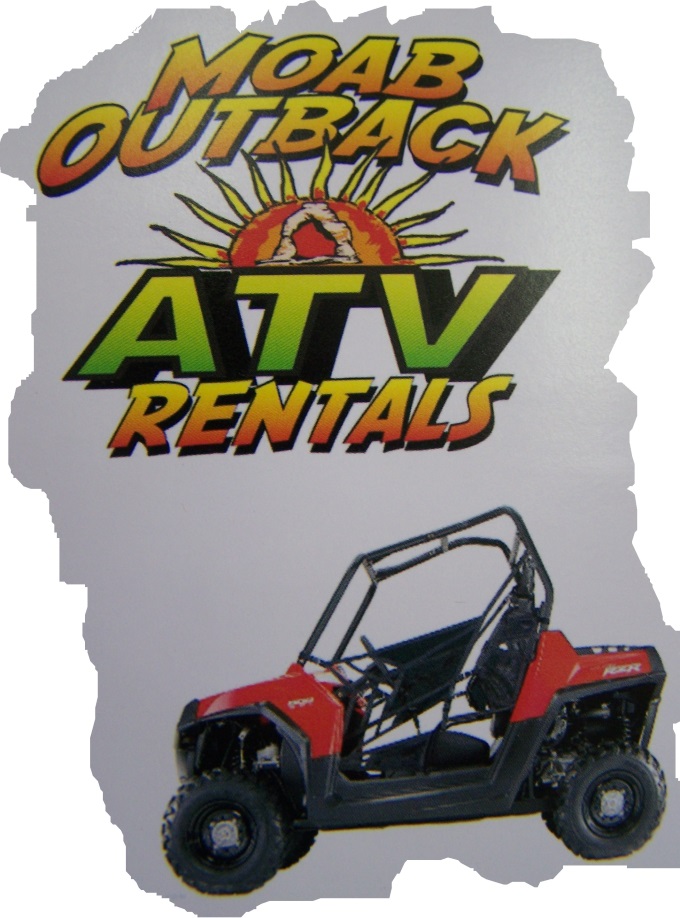 ©c.zuk
Archiv autora
©c.zuk
Archiv autora
Archiv autora
©c.zuk
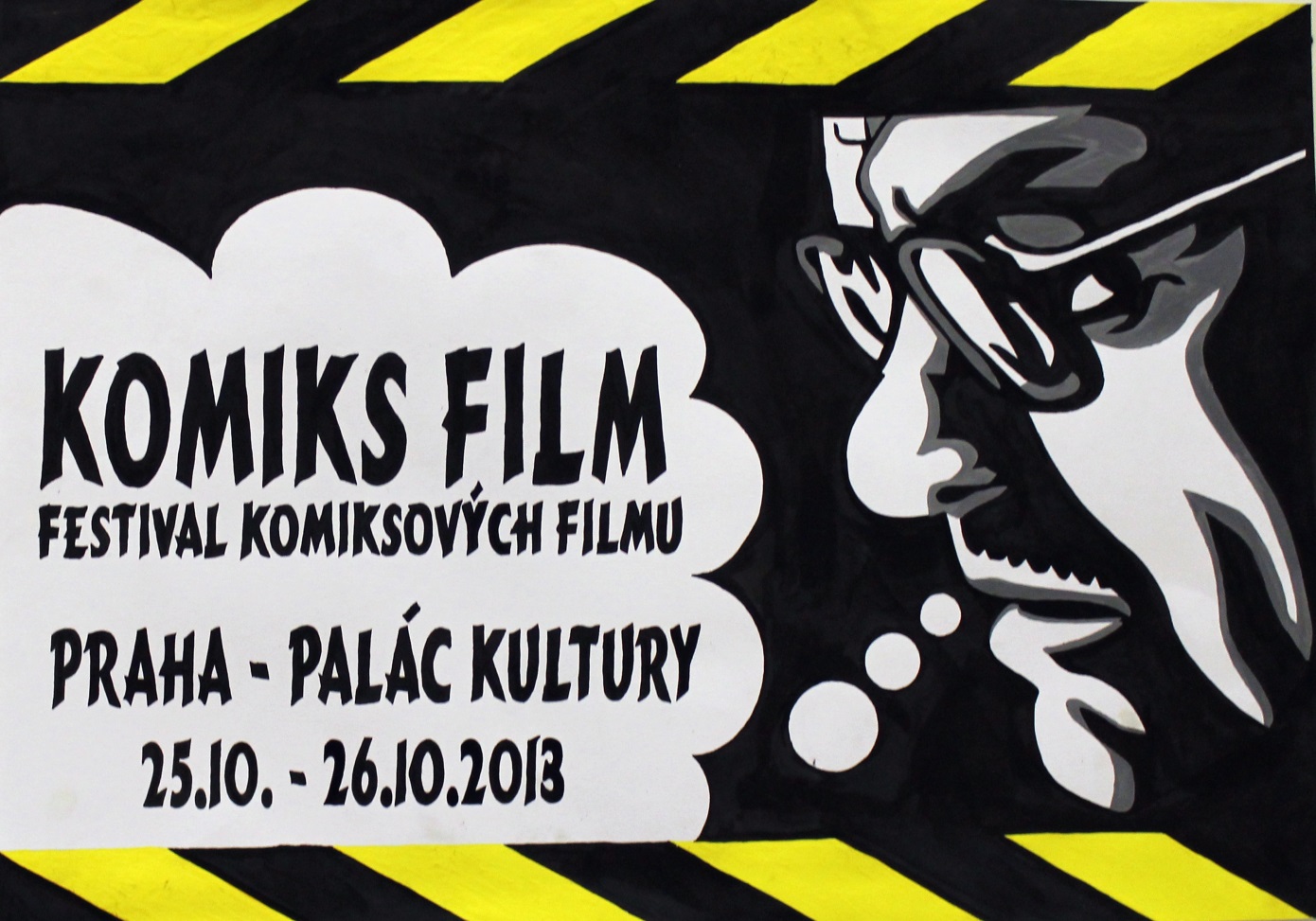 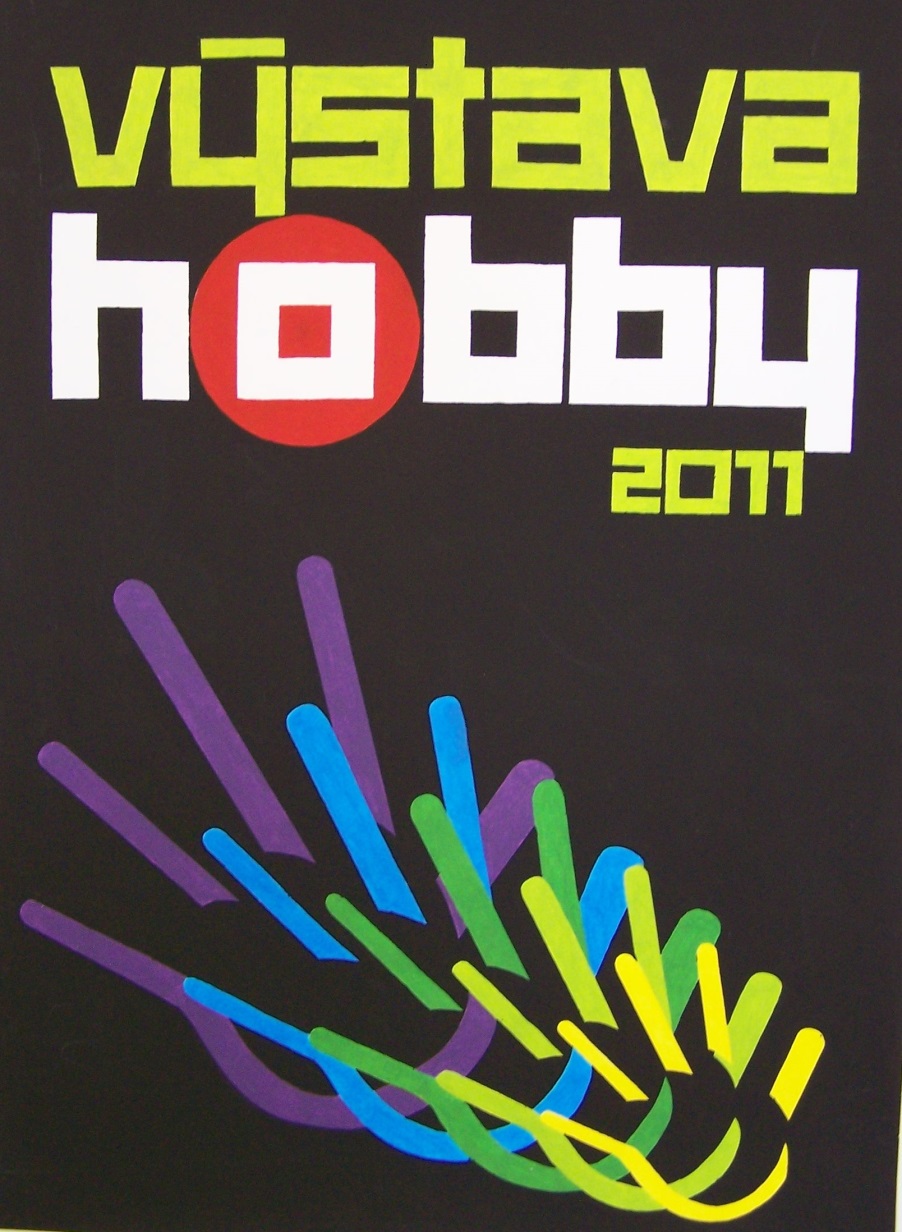 Archiv autora
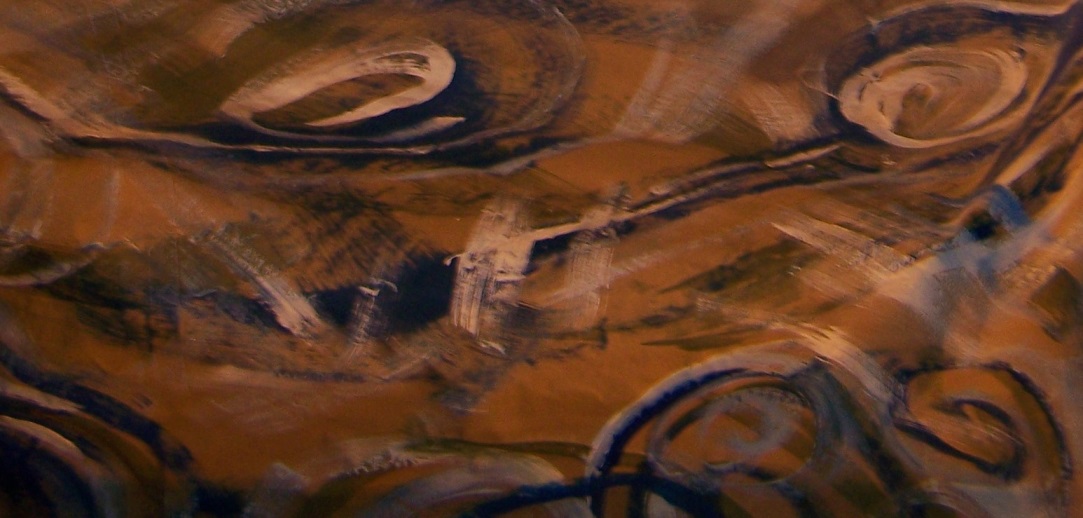 ©c.zuk
Archiv autora
Archiv autora
©c.zuk
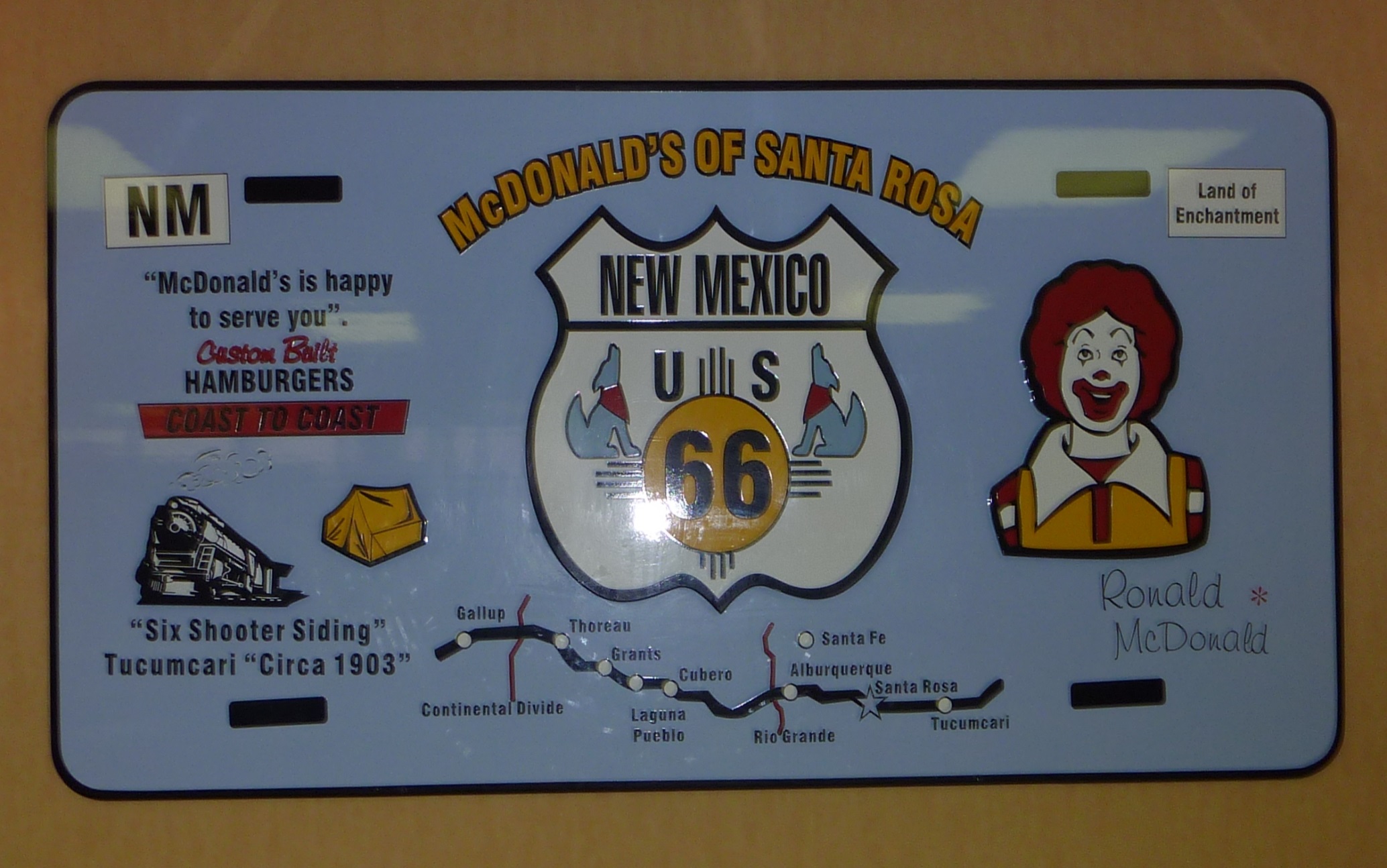 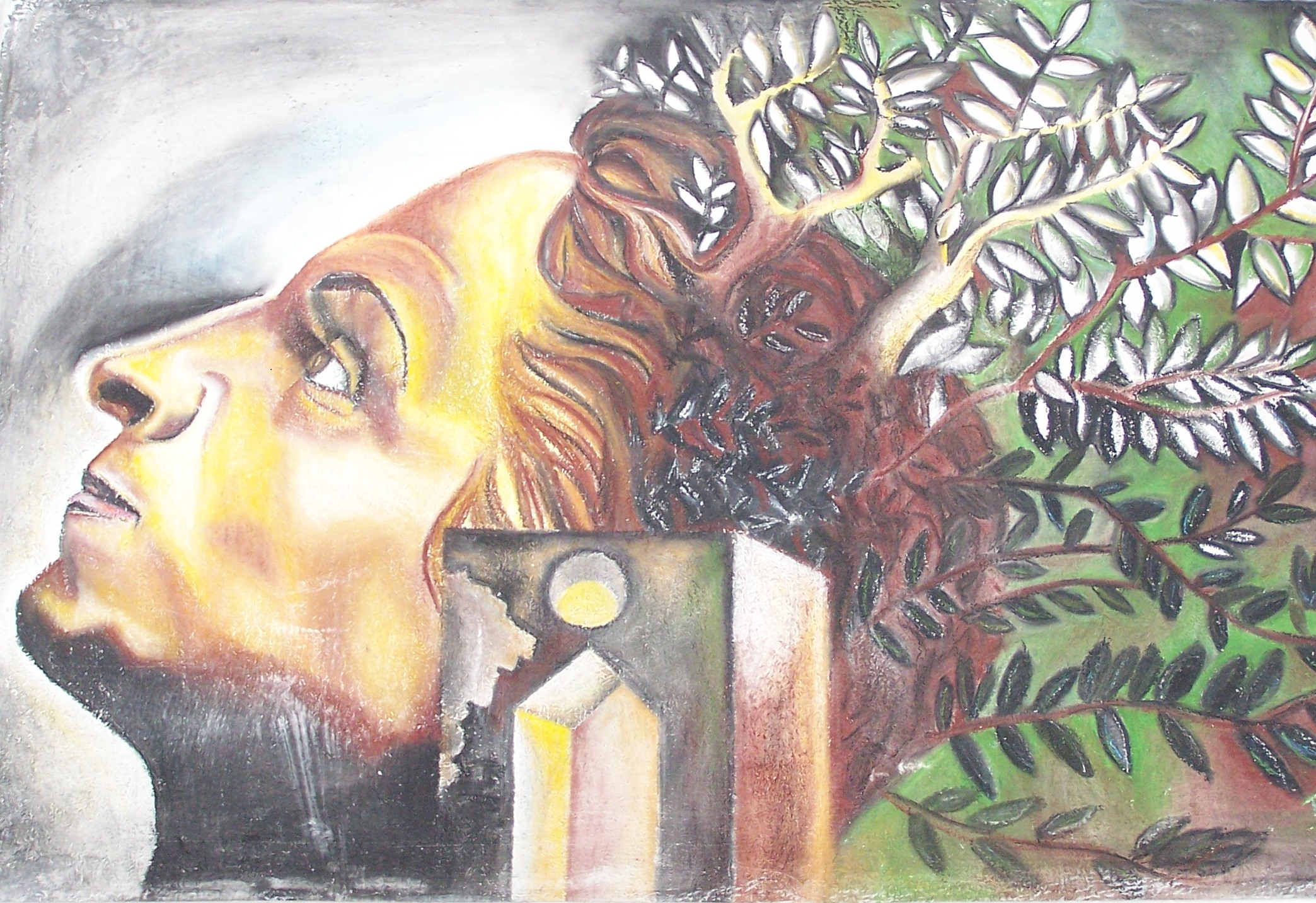 Reklamní deska – USA – city SANTA ROSA
PC grafika
Kresba křídou
Archiv autora
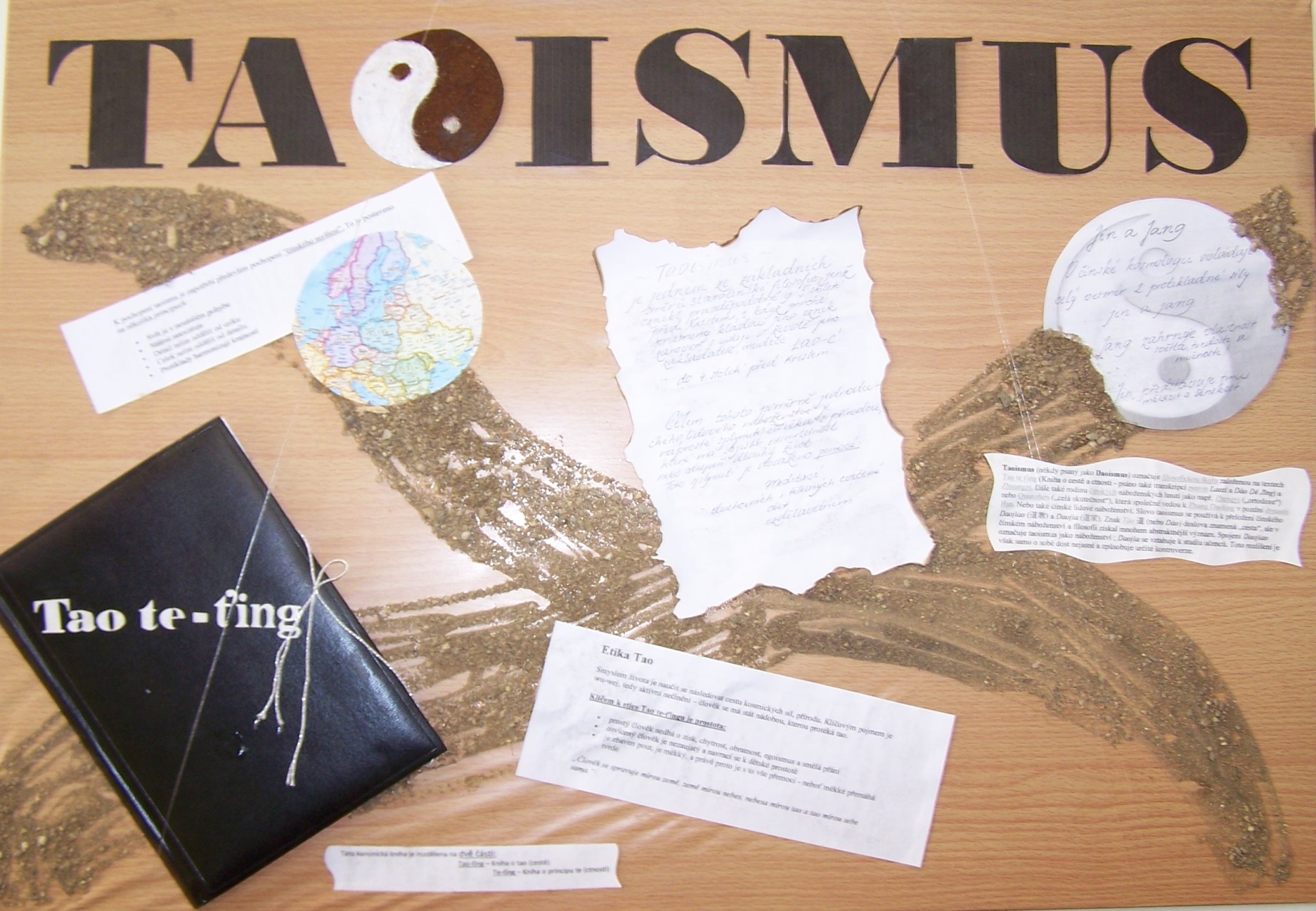 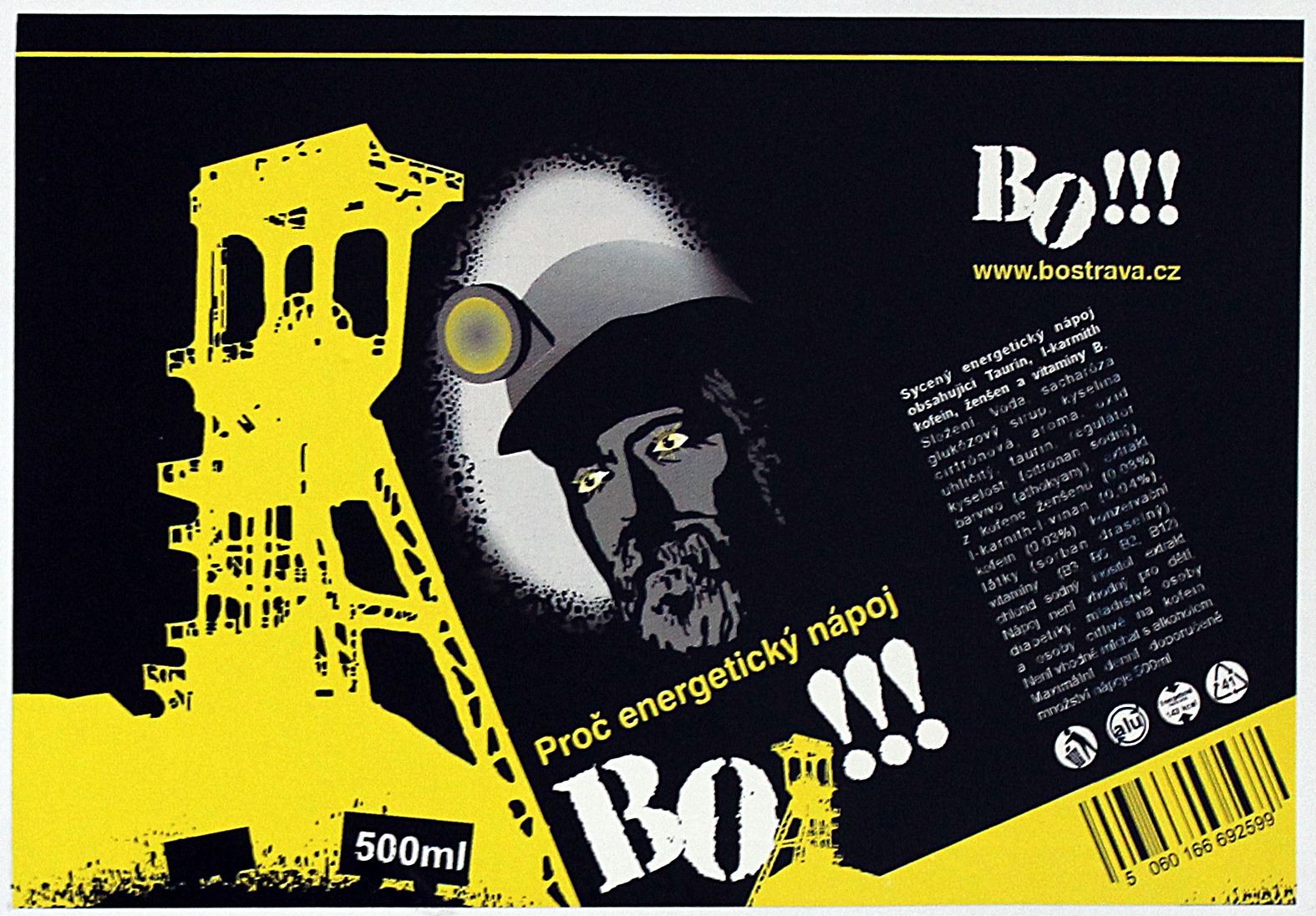 Návrh na obal nápoje
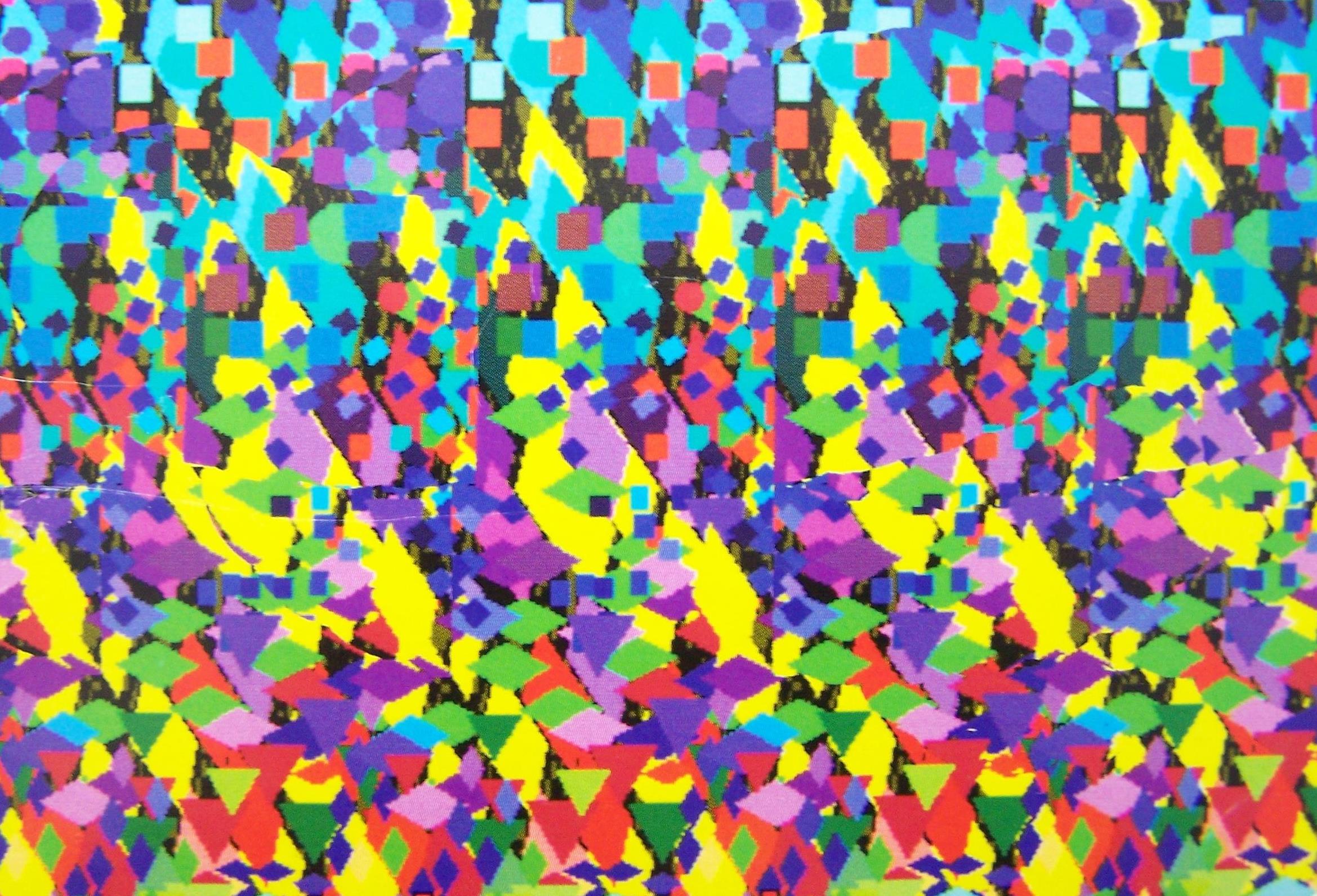 koláž
Archiv autora
Archiv autora
Archiv autora: „c.zuk“
Archiv autora: „c.zuk“
©c.zuk
Hloubka obrazu
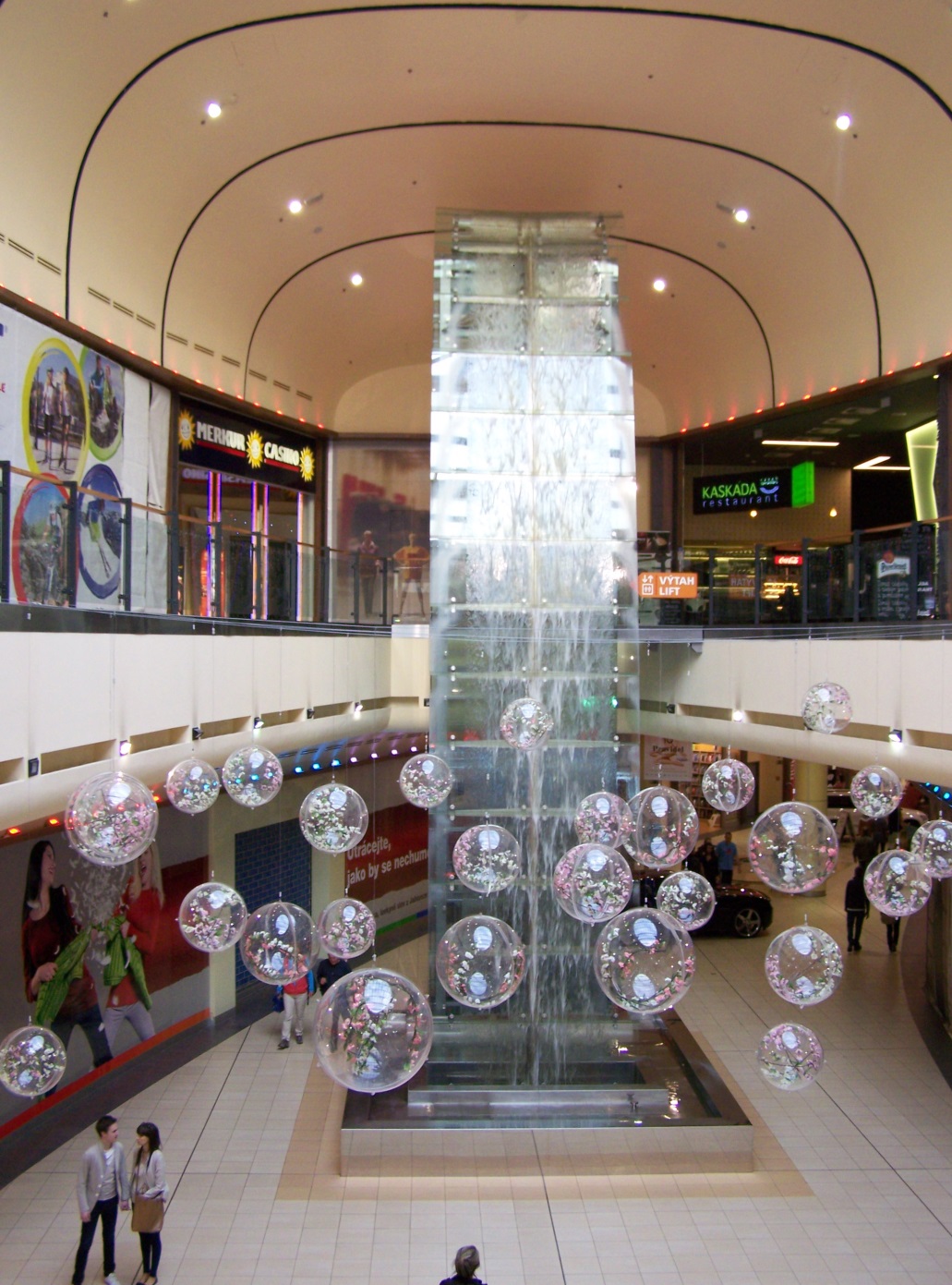 Horizont dává divákovi vjem hloubky prostoru (obrazu, díla.. apod.)
Od dob starověkých vědců 
(např. malířů, architektů) hledalo lidstvo nejdokonalejší poměry 
a proporce stran těles, prostoru, perspektivu figury i pohybu člověka, proporce v přírodě apod. Poznatky z bádání zaznamenali svým veškerým  uměním. Hloubku vyjádřili také i pomocí principu zlatého řezu v kompozici obrazu.
H
Archiv autora
©c.zuk
Je pravidlem dělení prostoru, objektu na poměrné výšky a šířky
Zlatý řez
Zlatý řez
HORIZONTÁLA
Obdélník je rozdělený HORIZONTÁLOU 
ve výšce pěti osmin zleva i zprava
Archiv autora
v této výšce vznikne úsečka     _______________
ta je v místě opticky nejvíc vnímaném
v místě, které vidíme jako první instinktivní pohled
©c.zuk
Zlatý řez lze nalézt i v přírodě. Příkladem je často oblíbené fotografie  letních motivů…, detailů květin, architektury a jiné….
Kompozičním středem je úsečka zlatého řezu
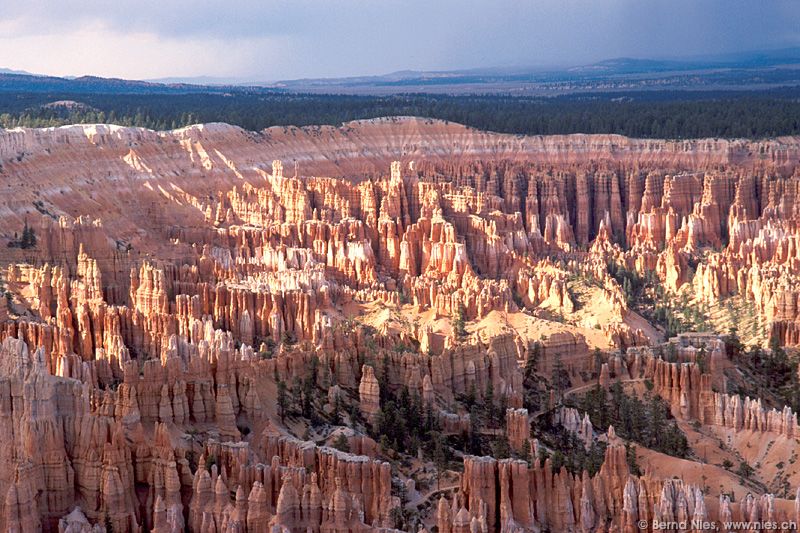 Brice Canyon - USA
Archiv autora
©c.zuk
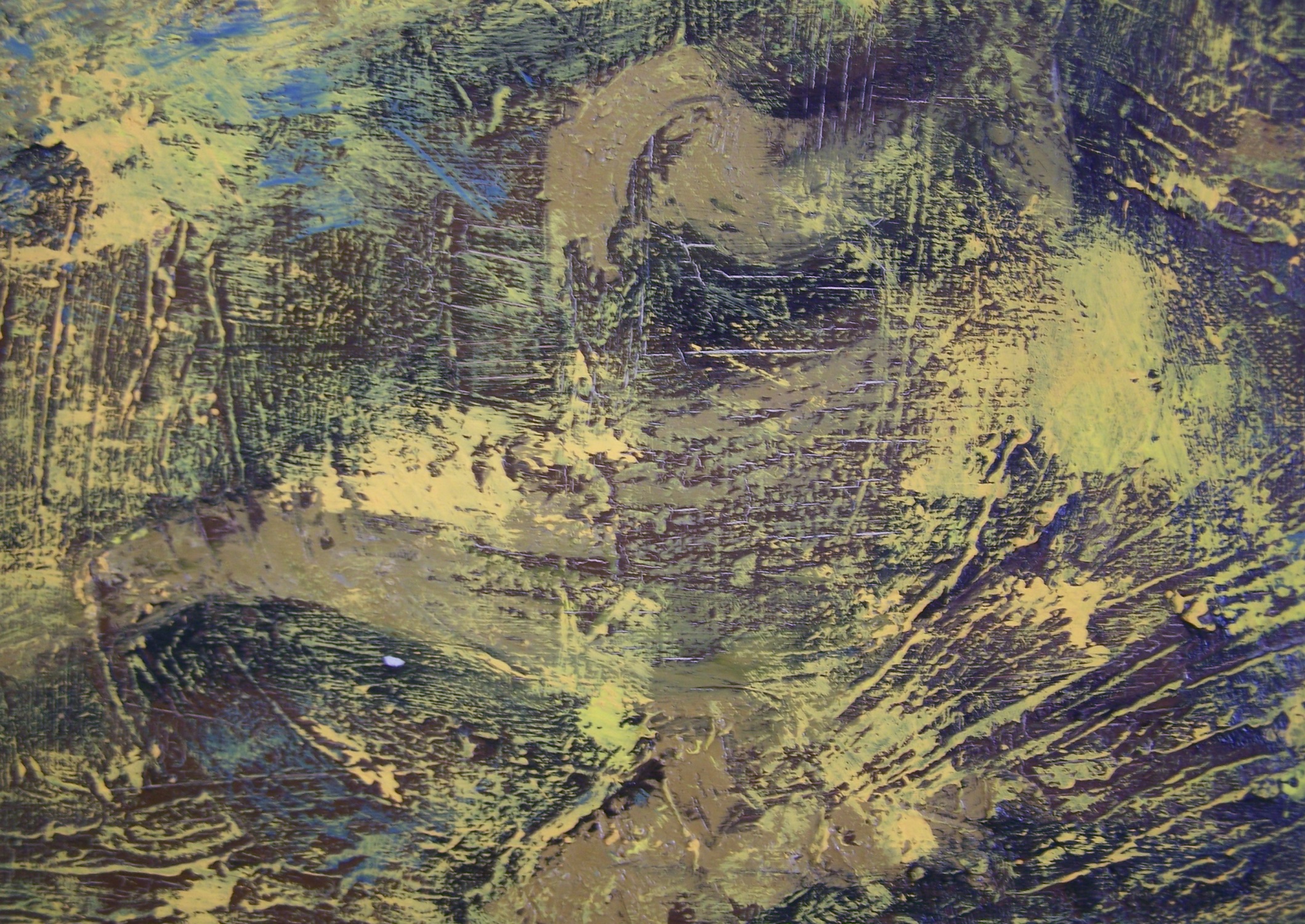 Fermež s olejem a benzínem
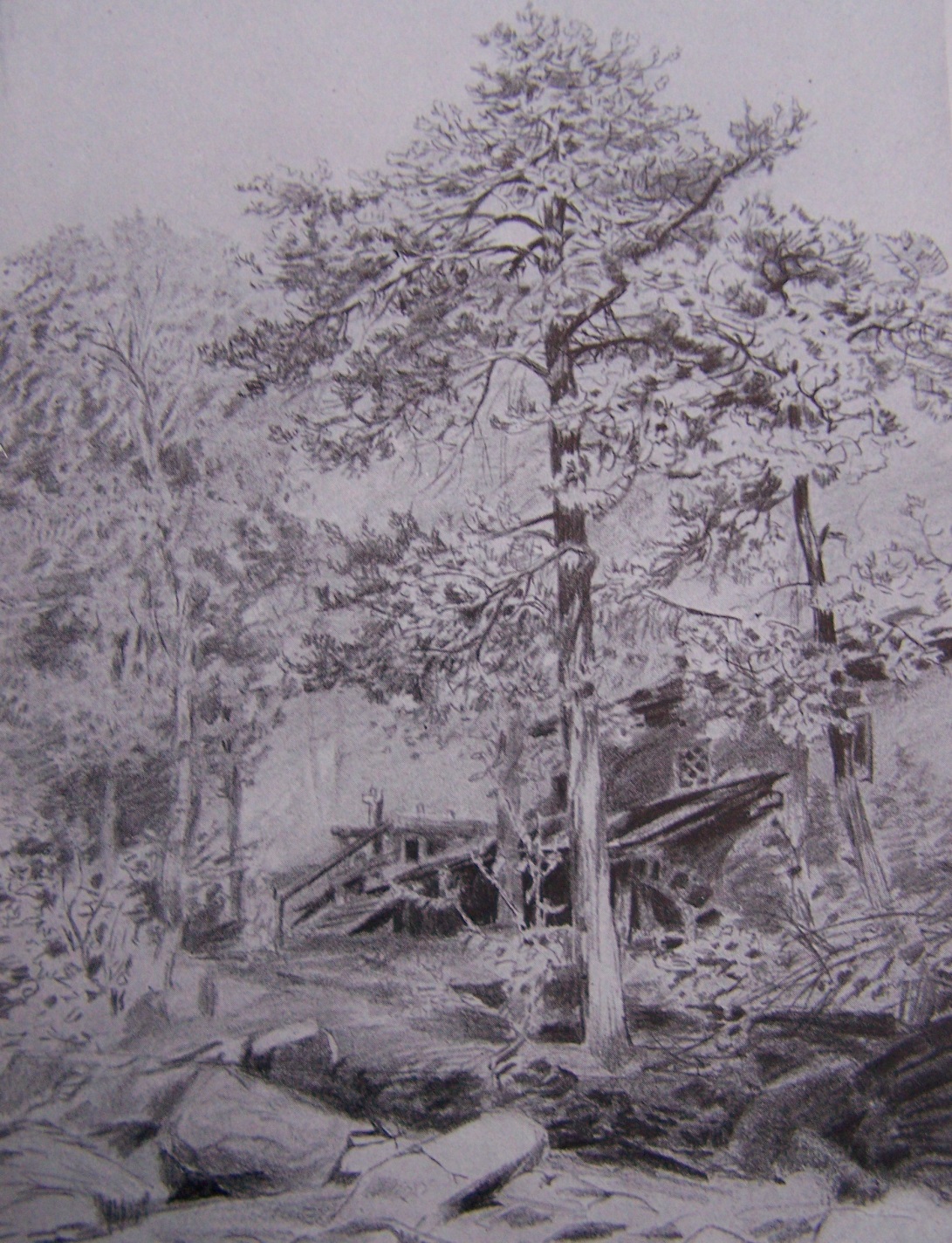 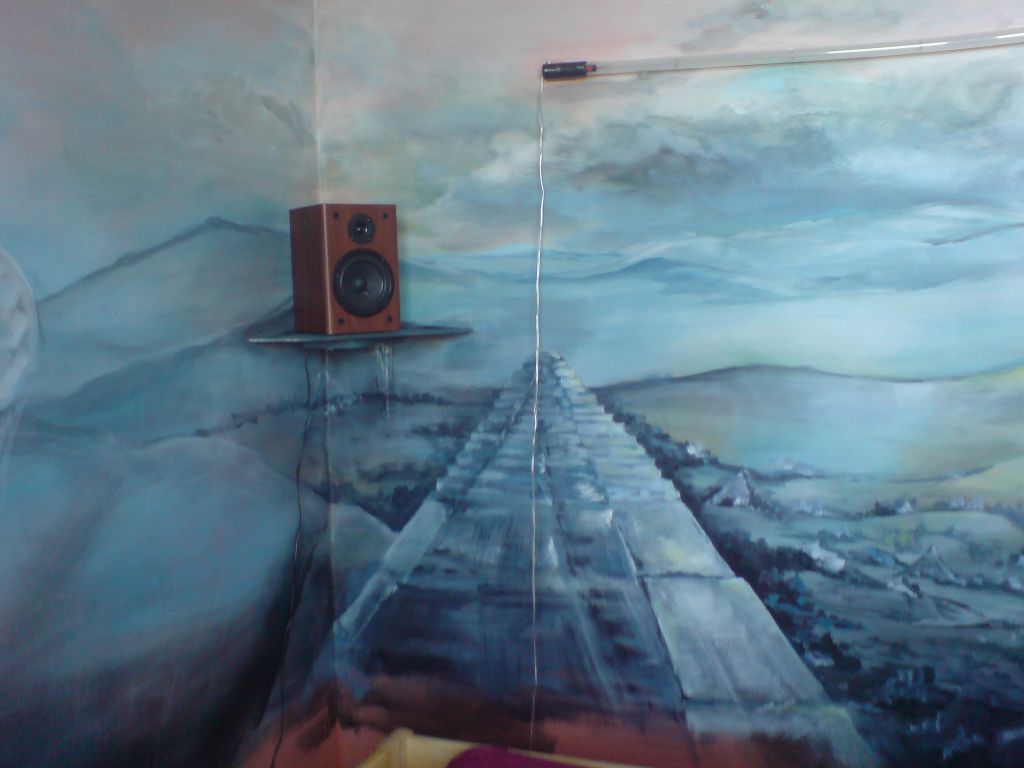 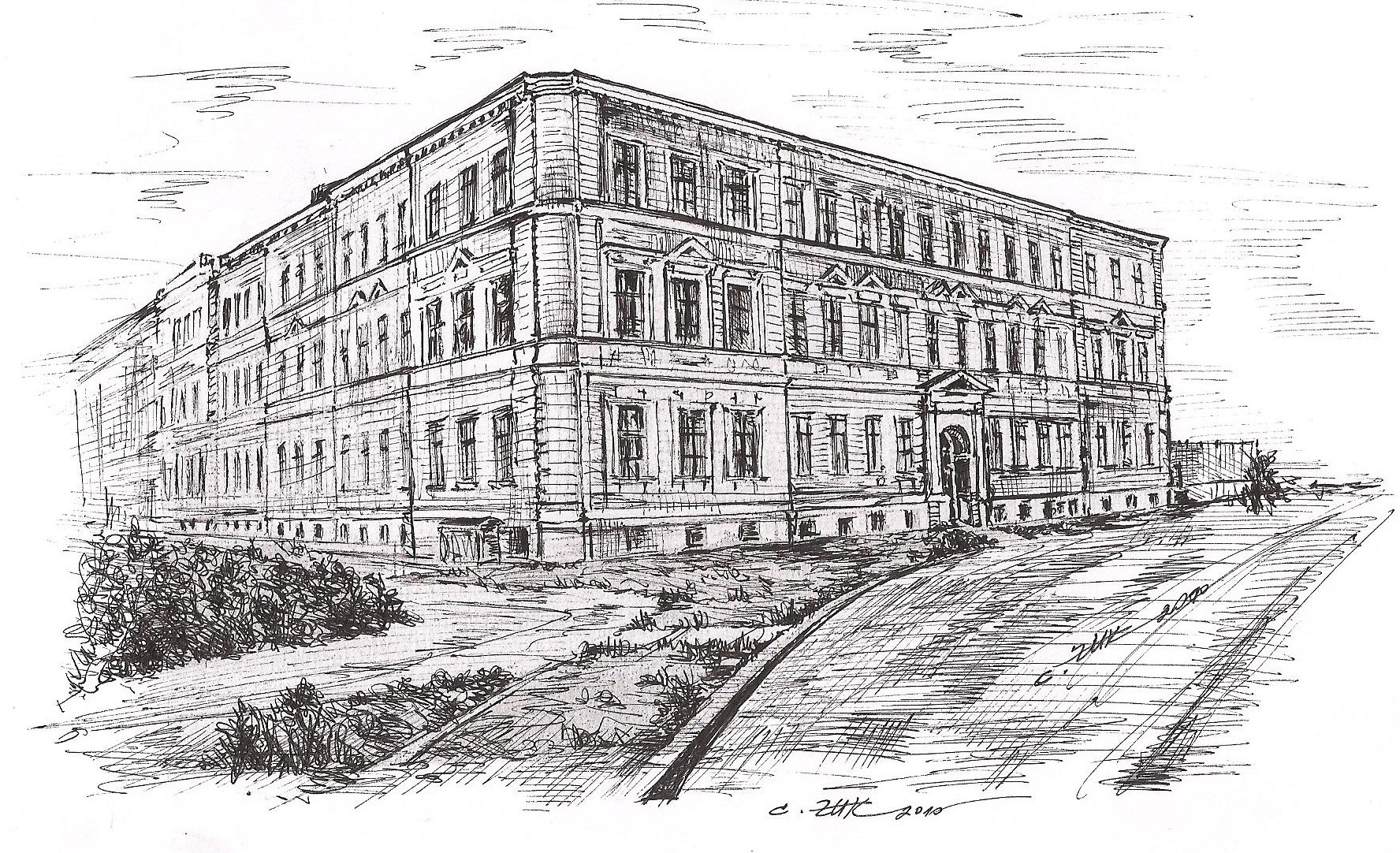 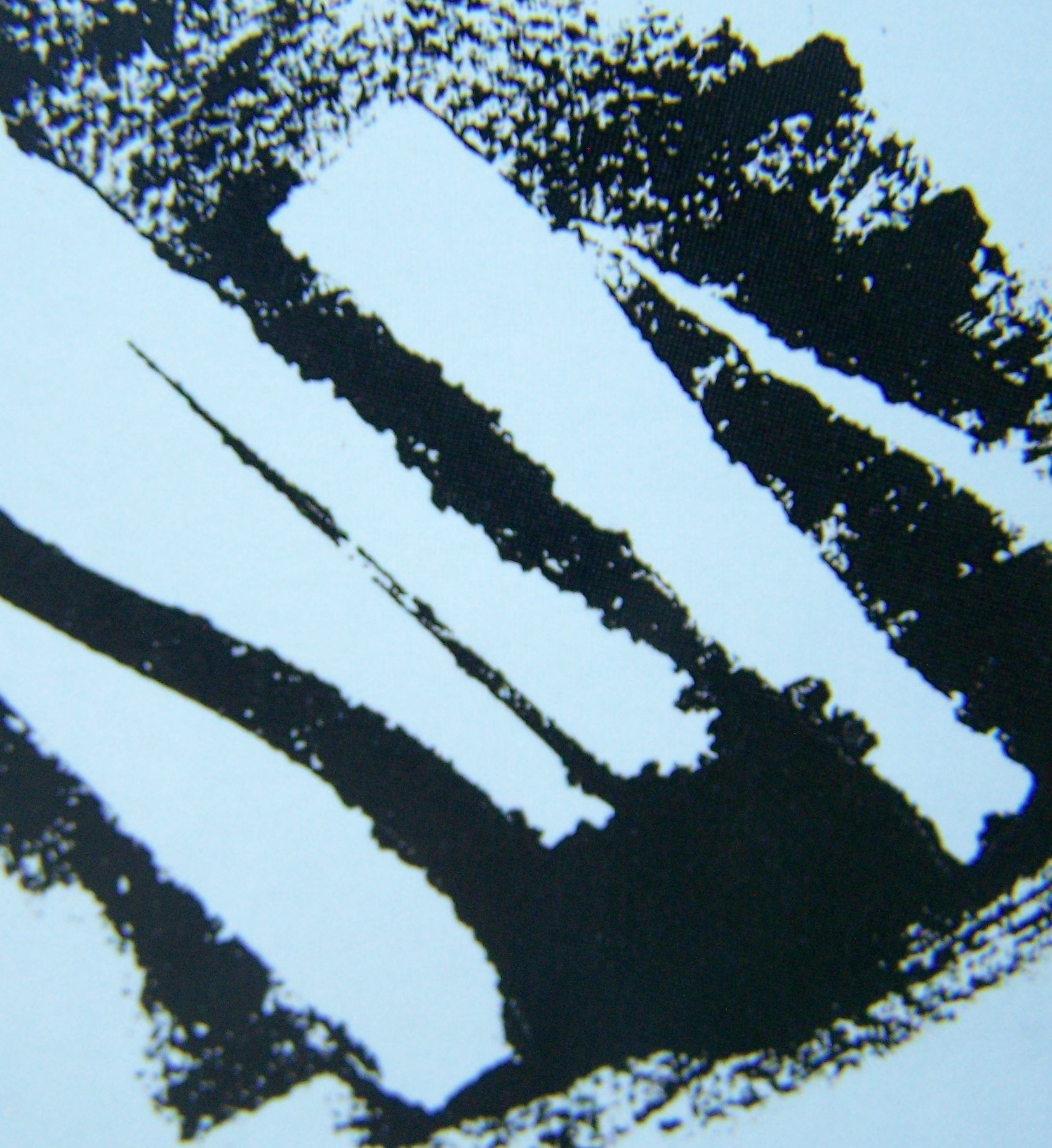 ©c.zuk
Archiv autora
Hloubku v obraze určuje:
dokonalé rozmístění   
 detailů v prostoru
Archiv autora
Archiv autora
použitá výtvarná technika
©c.zuk
perspektivní zobrazení prvků
dokonalé stínování – modelace
 světla a stínů
dokonalé stínování
symetrie i asymetrie objektů  
 obrazu
Archiv autora
©c.zuk
©c.zuk
Pracovní list 1
Předloha
Podle předlohy postupuj takto:

Na formát čtvrtky A3 překresli  obrysem motiv tužkou
Kompletní kresbu nakresli perem 
         a tuší (doporučuji redisové pero,       
         nebo plnící na tuš)
Stínuj lavírováním (nebo svým stylem, kreativitou).
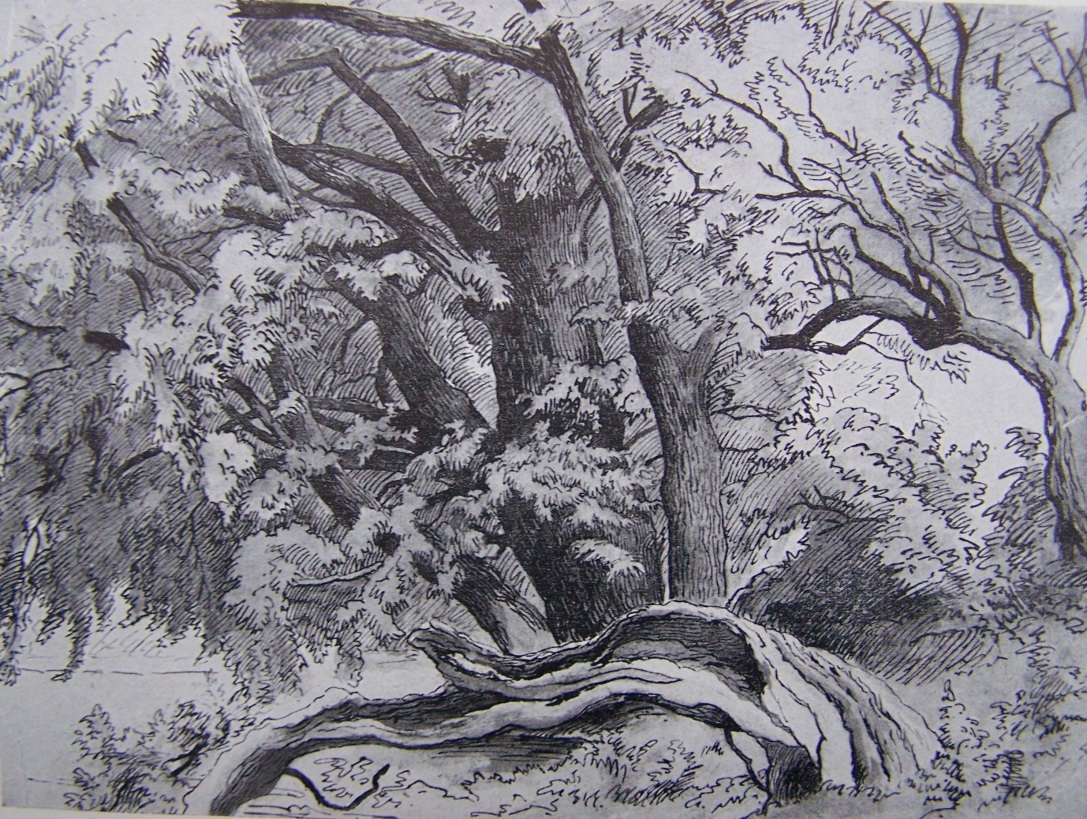 Archiv autora
Pracovní list 1
 předloha
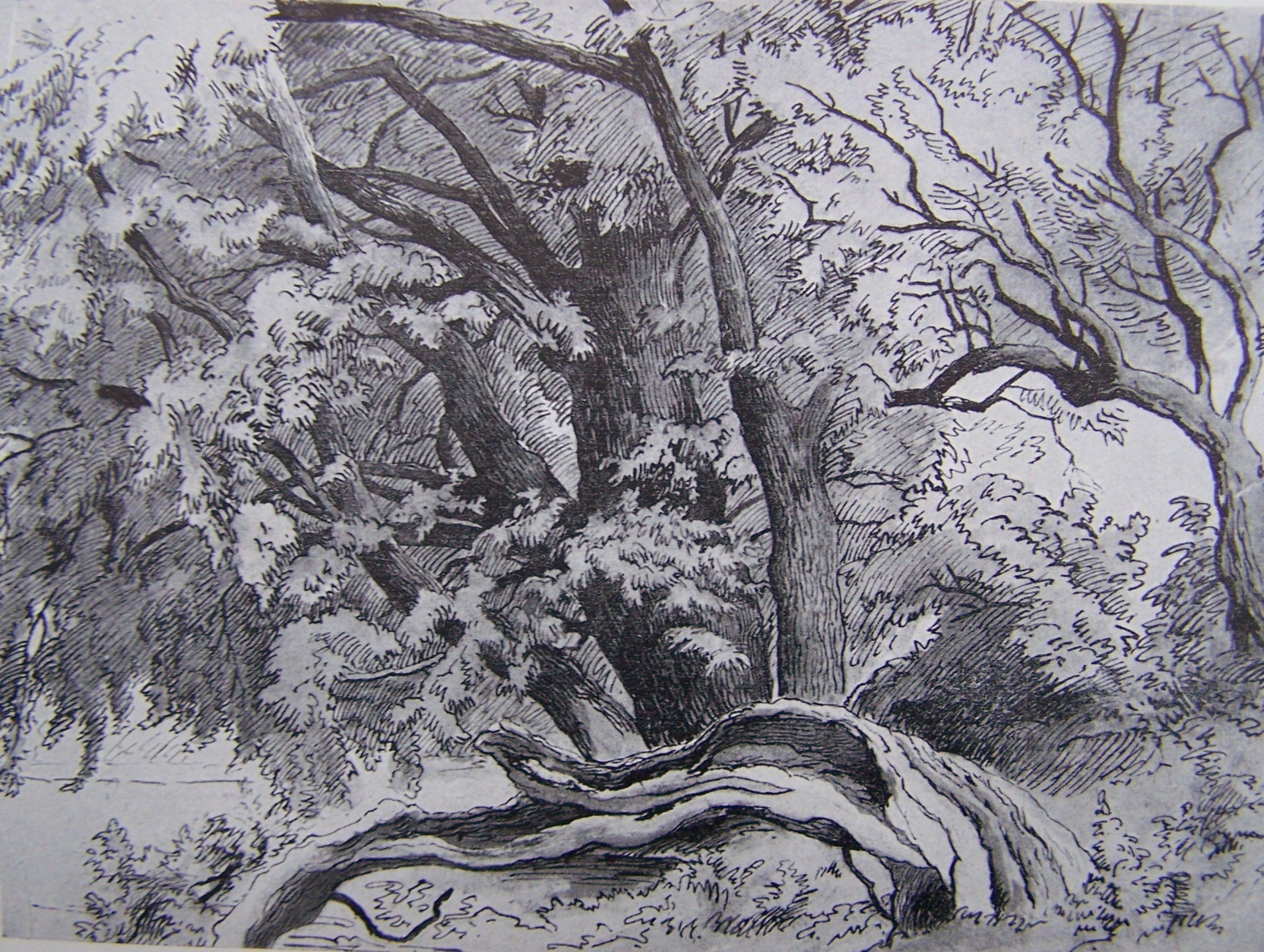 Archiv autora
Pracovní list 2
Podle tebou vybrané předlohy vytvoř na formát A3 své dílo s hloubkou obrazu, ideální je výběr krajiny, složitější zátiší – ne abstrakci - (můžeš použít vodové barvy, když právě nemáš k dispozici akvarelové pastelky, perokresbu kombinuj vhodnými barvami – nebo pastelkami, dobře vypadají jen tři odstíny v perokresbě)
Do svého ztvárnění dej i svou kreativitu.
©c.zuk
Použitá literatura
[1] archiv autora, KODĚROVÁ, Zuzana. : fotografie: galerie c.zuk  2000-2014
Autorem fotografií, není-li uvedeno jinak, je Zuzana Koděrová. Autor (Zuzana Koděrová) souhlasí s jejich zveřejněním na Metodickém portálu.
©c.zuk